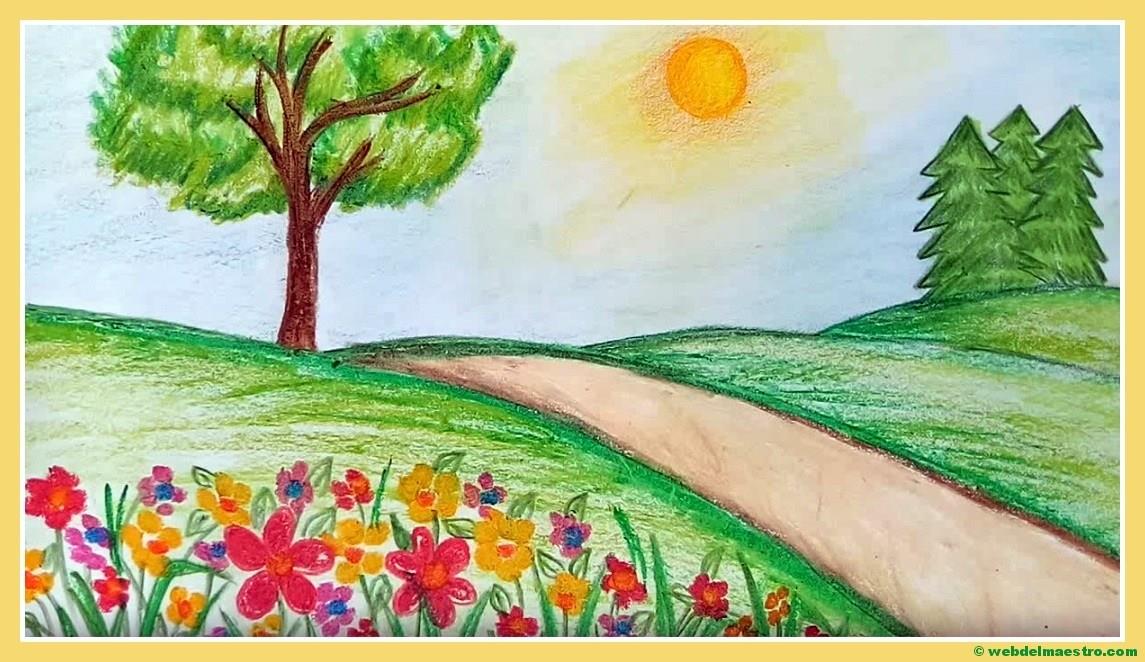 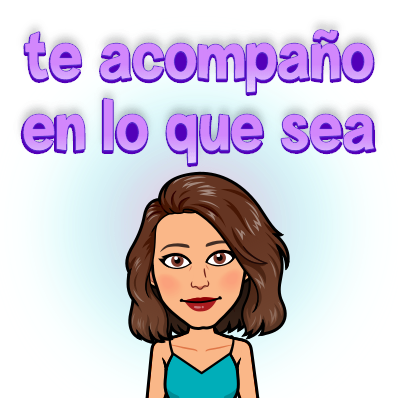 CURSO 
2019 - 2020
2º DE PRIMARIA
Maestra
María José